ΠΑΝΕΠΙΣΤΗΜΙΟ ΠΑΤΡΩΝΤΜΗΜΑ ΠΟΛΙΤΙΚΩΝ ΜΗΧΑΝΙΚΩΝΜΑΘΗΜΑ: ΕΥΦΥΕΙΣ ΠΟΛΕΙΣ, ΥΠΟΔΟΜΕΣ ΚΑΙ ΜΕΤΑΦΟΡΕΣΑκαδημαϊκό  έτος 2015-201610ο Εξάμηνο
CASE STUDY
AMSTERDAM-SMART GRID
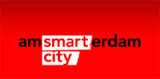 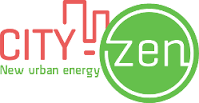 1
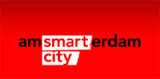 Amsterdam Smart City
Το Άμστερνταμ αριθμεί 2.200.000 κατοίκους με 178 εθνικότητες, αποτελεί παγκόσμιο κόμβο μεταφορών και έχει χαρακτηρισθεί ως ‘η Πράσινη Πρωτεύουσα της Ευρώπης’.

 Φιλοδοξώντας να γίνει η πιο Ευφυής πόλη της Ευρώπης, αναπτύσσει και εφαρμόζει ευφυή σχέδια, προγράμματα και δράσεις, που περιλαμβάνουν τεχνολογικές καινοτομίες σε διάφορα πεδία εφαρμογής.
2
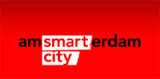 Amsterdam Smart City
Το σχέδιο Amsterdam Smart City (2009) είναι  ‘μοναδική συνεργασία ανάμεσα στους κατοίκους, τις επιχειρήσεις, τα ιδρύματα παραγωγής γνώσης και τις τοπικές αρχές στα πλαίσια του στόχου για την εξοικονόμηση ενέργειας και μείωση των εκπομπών διοξειδίου του άνθρακα, στο παρόν και το μέλλον’.

 Στα 3 πρώτα χρόνια του σχεδίου λειτούργησαν 43 έργα και δημιουργήθηκαν 800 θέσεις εργασίας με την συμμετοχή 71 εταίρων.
3
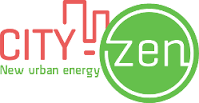 ΥΠΟΔΟΜΕΣ-ΕΝΕΡΓΕΙΑ
AMSTERDAM
CITY-ZEN SMART GRID
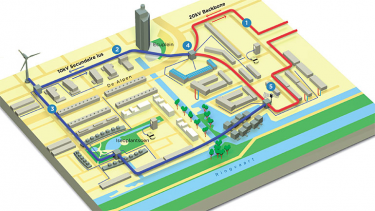 4
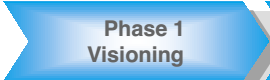 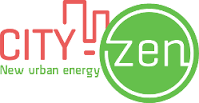 Ορισμός Προβλήματος
Οι κάτοικοι της Ευρωπαϊκής Ένωσης καταναλώνουν διπλάσια ενέργεια από τον μέσο όρο παγκοσμίως.
 Μόλις το 7% αυτής της ενέργειας προερχόταν από ανανεώσιμες πηγές ενέργειας το 2006 
 Τα αποθεματικά των ορυκτών καυσίμων περιορίζονται.
 Η αύξηση των εκπομπών CO2 συμβάλλει στο φαινόμενο του θερμοκηπίου και φαίνεται να επηρεάζει την αλλαγή του κλίματος.
5
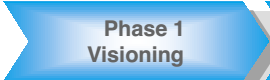 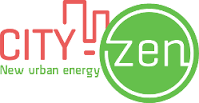 Ορισμός Προβλήματος
…απαιτούνται νέα δίκτυα ηλεκτρικής ενέργειας

Οι τάσεις για την ενέργεια:
     - αποκεντρωμένη παραγωγή ενέργειας 
     - αποθήκευση ενέργειας 
     - ηλεκτρικά οχήματα 
     - διαχείριση ζήτησης/προσφοράς ενέργειας
Ή ανάπτυξη αυτή απαιτεί περισσότερο ευέλικτα ‘έξυπνα δίκτυα’(smart grids)
Τα τρέχοντα δίκτυα ηλεκτρικής ενέργειας δεν μπορούν να υποστηρίξουν τέτοιου είδους δυναμικές αλλαγές.
6
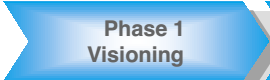 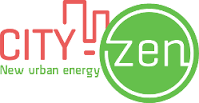 Οι Στόχοι
Συνεργασία όλων των εμπλεκόμενων φορέων και η κινητοποίησή τους για αναβάθμιση των παλαιών δικτύων σε έξυπνα δίκτυα ηλεκτρικής ενέργειας για αντιμετώπιση της κλιματικής αλλαγής. 
Μείωση CO2 έως το 2025 με βάση τις τιμές του 1990 κατά 40%
Μείωση της κατανάλωσης ενέργειας έως το 2025 με βάση τις τιμές του 1990 κατά 20%
Δημιουργία Δημοτικής Οργάνωσης για την ενέργεια μέχρι το 2015
7
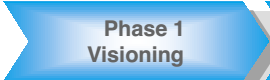 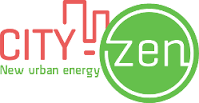 Βασικές αρχές σχεδιασμού
Η φιλοσοφία στην οποία δομείται το σχέδιο περιλαμβάνει 4 βασικές αρχές:1) Συνεργασία: Σε κάθε επίπεδο, με στόχο την επίτευξη βιώσιμων αποτελεσμάτων. Συμμετοχή των τελικών χρηστών.
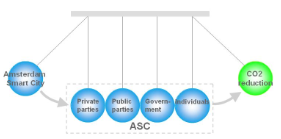 8
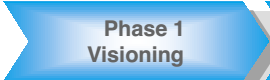 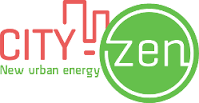 Βασικές αρχές σχεδιασμού
2) Καινοτόμες τεχνολογίες: Καθοδήγηση από την χρήση έξυπνων τεχνολογιών με στόχο την ευαισθητοποίηση των κατοίκων

3) Μετάδοση γνώσης: Η αποκτηθείσα γνώση και πείρα θα μεταδίδεται μέσω διαδικτυακών εφαρμογών
9
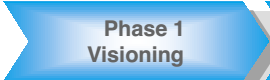 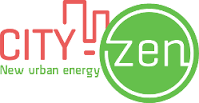 Βασικές αρχές σχεδιασμού
4) Οικονομική βιωσιμότητα: Μόνον οι οικονομικά βιώσιμες πρωτοβουλίες θα προωθηθούν για εφαρμογή σε μεγάλη κλίμακα.
10
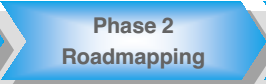 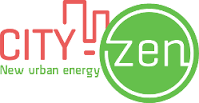 Προτεινόμενη Λύση
City-zen - Smart Grid
Ευφυές δίκτυο ηλεκτρισμού περιλαμβάνει μετρητές και αισθητήρες για ακριβέστερη καταμέτρηση/έλεγχο  τάσης και ρεύματος.
Επεκτείνει το δίκτυο από 10kv-grid σε 20kv-grid
Παρέχει καλύτερες και φθηνότερες επιλογές στην μετάδοση της ηλεκτρικής ενέργειας (π.χ. στοχευμένη συντήρηση δικτύου) με οφέλη για τους καταναλωτές.
11
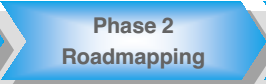 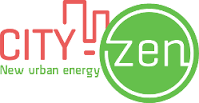 Καταγραφή Ωφελειών
Μείωση αριθμού και διάρκειας διακοπών ρεύματος
Τροφοδοσία του δικτύου από τον ίδιο τον καταναλωτή
Μεγαλύτερη ενσωμάτωση ηλεκτρικών αυτοκινήτων 
Μείωση τιμών ηλεκτρισμού για  νοικοκυριά
Ενεργή συμμετοχή στην βιώσιμη διαχείριση της ενέργειας
12
Χωροταξική Ανάλυση
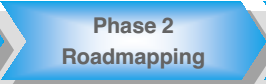 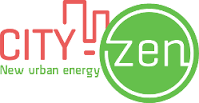 Περιοχή Εφαρμογής: New West Amsterdam (40.000 νοικοκυριά) 
Συλλογή πληροφοριών για το τρέχον δίκτυο και τις τάσεις κατανάλωσης στην περιοχή 
Εντοπισμός ευκαιριών π.χ. απηρχειωμένο δίκτυο ηλεκτρικής ενέργειας, ανάγκη αναβάθμισης 
Εντοπισμός περιορισμών (π.χ. topology constraints: συμβατότητα επιθυμητών υπηρεσιών με  φυσικούς/ γεωγραφικούς περιορισμούς)
Εντοπισμός κινδύνων (π.χ. προστασία δεδομένων και ασφάλεια χρηστών)
13
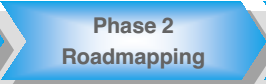 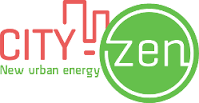 Επιλογή Βέλτιστου Σεναρίου
Ανάπτυξη σεναρίων με συγκεκριμένες παραδοχές για την πληθυσμιακή ανάπτυξη, την οικονομική εξέλιξη, τα δεδομένα στην αγορά ενέργειας
Feasibility Analysis/Cost-Benefit Analysis
Καθορισμός  στόχων αποδοτικότητας με βάση τους ενεργειακού στόχους ΕΕ 2020.
Υιοθέτηση συγκεκριμένων Key Performance Indicators (KPIς)
Επιλογή Βέλτιστου Σεναρίου προς υλοποίηση
14
Amsterdam- Άλλα Παραδείγματα
Last Mile Logistics: Foodlogica
Smart Parking
Vehicle2Grid
Wego Car Sharing
Flexible Street Lighting


Site:
http://amsterdamsmartcity.com/
15